Local Ad Spend by Media Type
Scan or click to access more local insights
Premium video accounts for almost one fifth of total U.S. local advertising across 11 media types
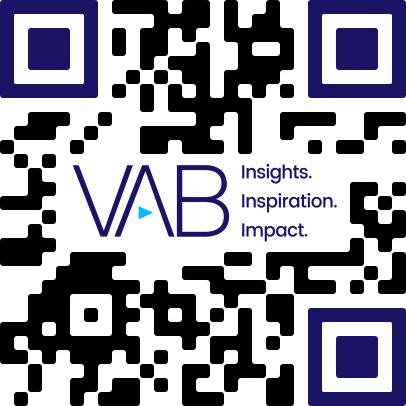 2024 U.S. Local Spend: $172.1B
March 2024 Estimate
CTV / OTT 2.1%
Other Digital 4.0%
Television (TV OTA + TV Digital) 13.4%
Other Traditional 4.1%
Mobile passed Direct Mail as the #1 media in 2024, as Direct Mail’s share continues to decline.
Radio (OTA +Digital) 8.0%
PC or Laptop 17.0%
Cable TV 3.8%
OOH 5.1%
Direct Mail 20.0%
Mobile 20.2%
Email 2.3%
Source: BIA, U.S. Local Advertising Forecast 2024, Updated March 2024. Note: Numbers are rounded. Other traditional includes directories, print magazines and print newspapers. Other digital includes directories, digital magazines and digital newspapers.
Click here to see more on BIA’s ‘U.S. Local Advertising Forecast’

This information is exclusively provided to VAB members and qualified marketers.